L’offerta per gestione degli immobili e del territorio

Schede iniziative
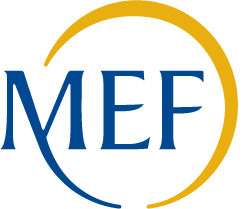 Indice
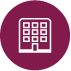 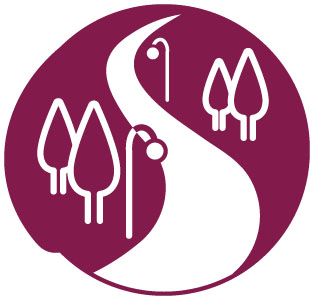 Strade, verde pubblico e gestione del territorio
Gestione degli immobili
Facility management 4 (1/4)
CONVENZIONI
Facility management 4
ACQUISTI VERDI
L’iniziativa prevede la fornitura di servizi di pulizia e igiene ambientale, manutenzione impianti e altri servizi operativi e servizi gestionali presso gli immobili adibiti prevalentemente ad uso ufficio delle Pubbliche Amministrazioni e negli immobili delle Istituzioni Universitarie Pubbliche e degli Enti ed Istituti di Ricerca
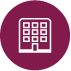 Servizi / Prodotti
Pulizia e igiene ambientale
Manutenzione impianti (elettrici, idrico-sanitari, riscaldamento, raffrescamento, elevatori, antincendio, sicurezza e controllo accessi, reti)
Altri servizi (reception, facchinaggio interno, facchinaggio esterno/traslochi)
Servizi di governo: gestione integrata di tutti i servizi operativi
Gestione degli immobili
Lotti
18
Attiva dal
09/01/2020
Durata della Convenzione
24 mesi (12 + 12 per i lotti accessori
Vantaggi
Efficientamento dei consumi energetici 
Promozione di una migliore e più efficiente gestione degli impianti, introduzione di sistemi di monitoraggio a distanza con la raccolta dei dati funzionali alla produzione dell’attestato di certificazione energetica
Valorizzazione della formazione su tematiche ambientali
Adozione di specifici requisiti ambientali
Durata dei contratti
4 o 6 anni
Modalità di acquisto
Ordine diretto
Link utili
Scheda riassuntiva
Legenda stati
Pubblicato
Aggiudicato
Attivo
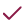 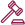 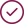 Sospeso
Revocato
Chiuso
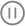 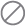 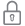 Lotti
18
Attivo per acquisti successivi
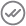 GEOGRAFICI
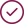 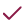 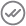 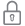 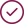 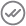 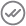 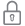 Legenda stati
Pubblicato
Aggiudicato
Attivo
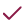 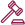 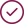 Sospeso
Revocato
Chiuso
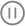 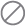 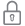 Lotti
18
Attivo per acquisti successivi
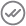 GEOGRAFICI
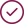 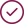 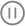 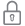 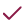 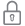 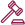 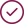 Legenda stati
Pubblicato
Aggiudicato
Attivo
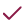 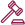 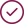 Sospeso
Revocato
Chiuso
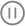 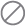 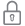 Lotti
18
Attivo per acquisti successivi
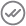 GEOGRAFICI
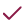 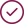 Facility management 4 (4/4)
Facility management beni culturali (1/2)
CONVENZIONI
Facility management beni culturali
ACQUISTI VERDI
L’iniziativa prevede la prestazione di servizi di manutenzione degli immobili, e di alcuni servizi connessi, presso gli Istituti e i luoghi di cultura pubblici
Servizi / Prodotti
Servizi operativi: manutenzione degli impianti, pulizia e igiene ambientale, manutenzione del verde e altri (facchinaggio interno ed esterno, supporto front e back office per biblioteche ed archivi, portineria, accoglienza e assistenza al pubblico)
Servizi di governo: gestione integrata di tutti i servizi operativi attraverso piattaforma informativa e procedure comuni a tutte le attività
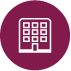 Gestione degli immobili
Lotti
9
Attiva dal
19/01/2021
Durata della Convenzione
24 mesi + 12
Vantaggi
Durata dei contratti
4 o 6 anni
Possibilità affidare l’intero ciclo di gestione ad un unico soggetto, che si impegna ad assicurare l’erogazione efficiente dei servizi per la conservazione dello stato fisico e funzionale degli immobili
Possibilità di scegliere il set di servizi e le modalità di erogazione più idonee al proprio fabbisogno (differenziando tra siti piccoli e grandi)
Monitoraggio del proprio patrimonio immobiliare, sia da un punto di vista tecnico-manutentivo sia economico, grazie all’anagrafica tecnica e l’analisi della spesa dei servizi
Modalità di acquisto
Ordine diretto
Link utili
Scheda riassuntiva
Legenda stati
Pubblicato
Aggiudicato
Attivo
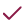 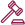 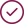 Sospeso
Revocato
Chiuso
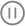 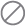 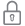 Lotti
9
Attivo per acquisti successivi
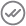 GEOGRAFICI
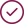 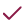 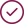 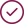 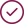 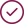 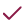 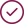 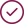 Facility management beni culturali (2/2)
Gestione Integrata Sicurezza 4 (1/2)
CONVENZIONI
Gestione Integrata Sicurezza 4
ACQUISTI VERDI
L’iniziativa prevede la prestazione di servizi finalizzati all’adeguamento degli ambienti di lavoro delle Pubbliche Amministrazioni alle disposizioni normative previste del Testo Unico sulla salute e sicurezza (D.lgs. n. 81/2008 e s.m.i.)
Servizi / Prodotti
Servizio integrato: tutti i servizi necessari ad attuare le misure di tutela previste dal Testo Unico in termini di gestione e coordinamento, organizzazione, servizio tecnico e servizi alle persone
Servizi a catalogo:
Valutazione dei Rischi (DVR)
Documento Unico di Valutazione dei Rischi da Interferenze (DUVRI)
Piano delle Misure di Adeguamento (PMA)
Piano d’Emergenza (PdE)
Prove d’evacuazione (PE)
Sistema Gestione Adeguamento antincendio (SGSA)
Sistema di Gestione della Sicurezza sul Lavoro (SGSL)
Piano di Formazione, Informazione ed Addestramento (PFIA); Corsi di Formazione (CdF); Piano di Sorveglianza Sanitaria (PSS);Visite mediche ed esami di laboratorio
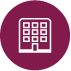 Gestione degli immobili
Lotti
9
Attiva dal
25/03/2019
Durata della Convenzione
24 mesi + 12
Durata dei contratti
36 mesi
Vantaggi
Introduzione del «Servizio Integrato» che comprende tutti i servizi necessari per la gestione integrata della sicurezza
Possibilità di delegare all’assuntore l’intera gestione della sicurezza controllando in maniera più semplice ed efficace le performance
Canone unico, determinato in base al numero di dipendenti, tipologia di attività svolte e superfici degli immobili
Modalità di acquisto
Ordine diretto
Link utili
Scheda riassuntiva
Legenda stati
Pubblicato
Aggiudicato
Attivo
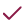 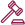 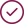 Sospeso
Revocato
Chiuso
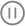 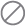 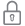 Lotti
9
Attivo per acquisti successivi
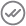 GEOGRAFICI
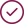 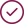 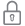 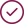 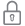 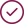 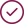 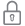 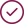 Gestione Integrata Sicurezza 4 (2/2)
Multiservizio tecnologico integrato energia per la sanità 2 (1/3)
CONVENZIONI
Multiservizio tecnologico integrato energia per la sanità 2
ACQUISTI VERDI
L’iniziativa prevede l’affidamento delle attività di gestione, conduzione e manutenzione degli impianti tecnologici e delle strutture edili, la fornitura dei vettori energetici, l’implementazione degli interventi di riqualificazione e di efficientamento energetico dei sistemi edificio/impianto delle Amministrazioni Sanitarie
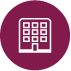 Servizi / Prodotti
Servizio energia con efficientamento
Servizio elettrico con efficientamento
Altri servizi tecnologici ed edili
Servizi di energy management
Servizi di governo
Gestione degli immobili
Lotti
16
Attiva dal
10/01/2017
Durata della Convenzione
24 mesi (12 + 12 per i lotti accessori
Vantaggi
Stipula di un singolo contratto a fronte dell’erogazione di una molteplicità di servizi
Riduzione degli impatti ambientali e tutela della salute e della sicurezza dei lavoratori
Qualità del servizio e risparmio in termini economici, con la relativa opportunità di destinare le risorse risparmiate anche ad altri investimenti/finanziamenti di progetti
Alti livelli di servizio energy management 
Acquisizione di un quadro conoscitivo completo dei consumi energetici
Durata dei contratti
5 o 7 anni
Modalità di acquisto
Ordine diretto
Link utili
Scheda riassuntiva
Legenda stati
Pubblicato
Aggiudicato
Attivo
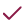 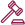 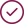 Sospeso
Revocato
Chiuso
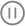 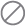 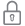 Lotti
16
Attivo per acquisti successivi
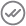 GEOGRAFICI
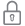 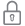 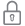 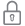 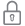 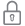 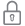 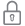 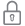 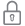 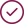 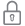 Legenda stati
Pubblicato
Aggiudicato
Attivo
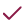 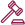 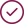 Sospeso
Revocato
Chiuso
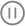 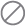 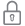 Lotti
16
Attivo per acquisti successivi
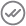 GEOGRAFICI
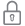 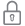 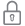 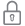 Multiservizio tecnologico integrato energia per la sanità 2 (3/3)
Pulizia caserme e servizi aggiuntivi (1/3)
CONVENZIONI
Pulizia caserme e servizi aggiuntivi
ACQUISTI VERDI
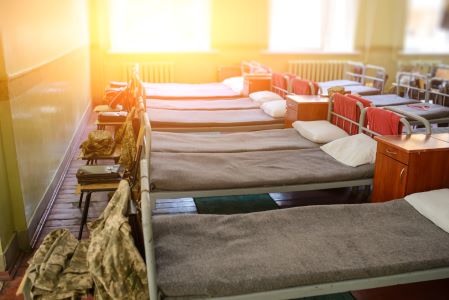 L’iniziativa prevede la prestazione di servizi di pulizia e igiene ambientale da eseguirsi presso gli immobili adibiti ad uso caserma.
Servizi / Prodotti
Servizi di pulizia e igiene ambientale
Pulizia
Disinfestazione e derattizzazione
Raccolta e smaltimento rifiuti
Raccolta e smaltimento rifiuti speciali
Servizi aggiuntivi
Rifacimento letti
Lavaggio stoviglie
Giardinaggio
Facchinaggio interno ed esterno
Servizi gestionali (inclusi nel canone)
Costituzione e gestione anagrafica architettonica
Gestione del Call Center
Pianificazione e programmazione delle attività
Progettazione e preventivazione delle attività
Controllo e monitoraggio dei livelli di servizio
Gestione degli ordini di lavoro
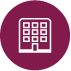 Gestione degli immobili
Lotti
14
Attiva dal
05/08/2021
Durata della Convenzione
24 mesi + 12
Durata dei contratti
3 anni
Vantaggi
Prestazioni diversificate per garantire livelli standard di servizio per le caserme
Personalizzazione delle richieste e delle modalità di erogazione del servizio
Razionalizzazione dei costi sostenuti per le attività di pulizia
Modalità di acquisto
Ordine diretto
Link utili
Scheda riassuntiva
Legenda stati
Pubblicato
Aggiudicato
Attivo
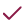 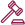 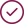 Sospeso
Revocato
Chiuso
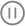 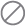 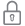 Lotti
14
Attivo per acquisti successivi
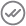 GEOGRAFICI
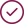 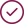 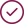 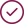 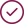 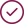 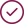 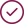 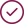 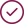 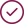 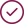 Legenda stati
Pubblicato
Aggiudicato
Attivo
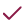 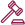 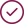 Sospeso
Revocato
Chiuso
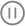 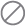 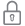 Lotti
14
Attivo per acquisti successivi
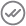 GEOGRAFICI
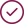 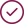 Pulizia caserme e servizi aggiuntivi (3/3)
Servizi agli immobili (1/2)
SISTEMA DINAMICO
Servizi agli immobili
ACQUISTI VERDI
L’iniziativa offre la possibilità di attivare servizi operativi rivolti alla tutela, al decoro e alla salubrità dei luoghi di lavoro, al supporto delle proprie attività interne, al mantenimento dello stato funzionale e alla conservazione degli impianti, nonché uno o più Servizi Gestionali finalizzati alla corretta erogazione, ottimizzazione e controllo dei Servizi Operativi (es. contact center, sistema informativo, anagrafiche tecniche, etc.).
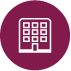 Gestione degli immobili
Vantaggi
Possibilità, ai sensi di quanto previsto dall’articolo 1, comma 586 della L. n. 160/2019, di indire anche Appalti specifici per la stipula di Convenzioni e di Accordi Quadro
Disponibilità di un Kit documentale composto da modelli standard, facsimili e altra documentazione coordinata con quanto disciplinato dal Bando Istitutivo
Categorie
9
Attiva dal
25/05/2022
Soglia comunitaria
sopra soglia
Modalità di acquisto
Appalto specifico
Numeri
7.951 operatori economici abilitati
14 appalti specifici pubblicati
Criterio aggiudicazione
Offerta economicamente più vantaggiosa
Link utili
Scheda riassuntiva
Legenda stati
Pubblicato
Aggiudicato
Attivo
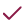 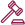 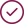 Sospeso
Revocato
Chiuso
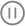 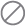 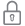 Categorie
8
Attivo per acquisti successivi
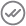 MERCEOLOGICHE
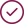 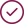 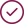 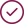 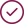 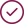 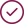 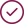 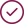 Servizi agli immobili (2/2)
Servizi di Facility Management Grandi Immobili (1/3)
ACCORDI QUADRO
Servizi di Facility Management Grandi Immobili
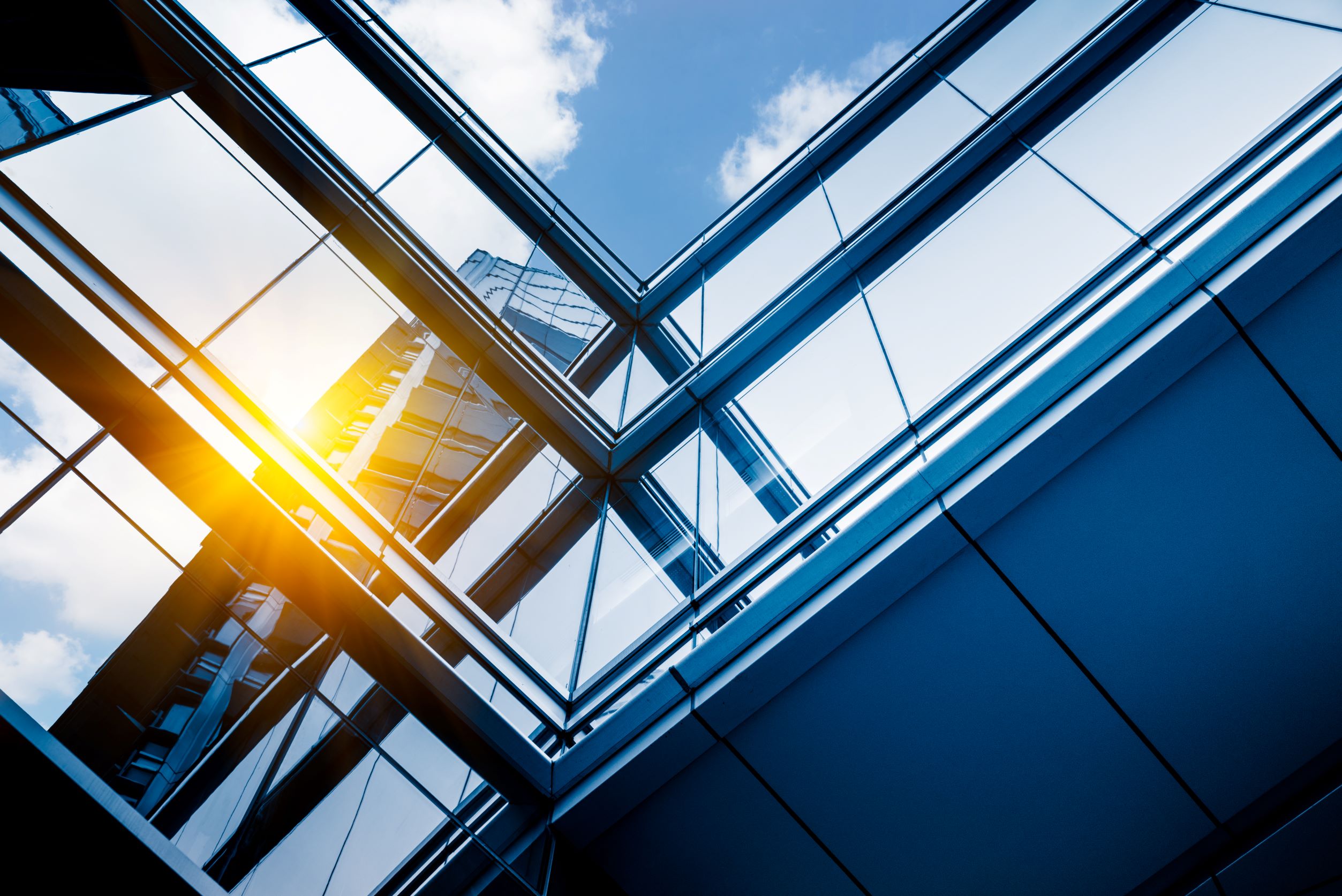 L’iniziativa prevede l'affidamento di servizi di Facility Management per immobili di grandi dimensioni
Servizi / Prodotti
Servizi di governo
Servizi di manutenzione impianti
Manutenzione impianti elettrici
Manutenzione impianti di climatizzazione - raffrescamento
Manutenzione impianti di climatizzazione - riscaldamento
Manutenzione impianti idrico sanitari
Manutenzione impianti elevatori
Manutenzione impianti antincendio
Manutenzione impianti speciali
Presidio tecnologico
Servizi di igiene ambientale
Pulizia
Presidio pulizia
Derattizzazione e disinfestazione
Raccolta e conferimento a smaltimento rifiuti speciali
Manutenzione del verde
Altri Servizi operativi
Reception
Facchinaggio interno
Facchinaggio esterno/traslochi
Mantenimento edile
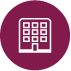 Gestione degli immobili
Lotti
24
Attiva dal
07/09/2022
Durata dell’Accordo quadro
36 mesi + 12
Durata dei contratti
48 mesi
Vantaggi
Modalità di acquisto
Ordine diretto
Affidamento dell’intero ciclo di gestione a un unico soggetto, che si impegna ad assicurare l’erogazione efficiente dei servizi per la conservazione dello stato fisico e funzionale degli immobili
Link utili
Scheda riassuntiva
Legenda stati
Pubblicato
Aggiudicato
Attivo
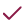 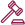 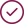 Sospeso
Revocato
Chiuso
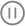 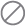 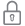 Lotti
24
Attivo per acquisti successivi
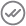 GEOGRAFICI
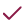 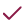 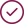 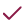 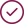 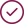 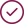 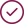 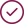 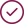 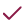 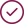 Legenda stati
Pubblicato
Aggiudicato
Attivo
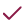 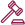 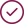 Sospeso
Revocato
Chiuso
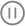 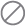 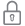 Lotti
24
Attivo per acquisti successivi
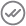 GEOGRAFICI
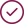 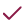 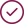 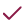 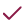 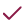 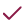 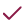 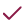 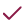 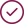 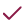 Servizi di Facility Management Grandi Immobili (3/3)
Servizi di vigilanza (1/2)
SISTEMA DINAMICO
Servizi di vigilanza
L’iniziativa offre la possibilità di acquisire servizi di vigilanza:
Servizi di vigilanza armata agli immobili in presenza e da remoto, trasporto, scorta e deposito valori
Servizi di stewarding e servizio d’ordine per gli impianti sportivi e luoghi aperti al pubblico o in pubblici esercizi
Servizi di vigilanza non armata agli immobili in presenza
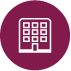 Gestione degli immobili
Categorie
6
Attiva dal
25/05/2022
Vantaggi
Presenza di servizi gestionali obbligatori (Programmazione, Controllo e Ottimizzazione delle attività e allestimento e gestione del sistema Informativo) o facoltativi (supporto alla predisposizione del manuale della sicurezza anticrimine e Contact Center).
Soglia comunitaria
sopra soglia
Modalità di acquisto
Appalto specifico
Numeri
268 operatori economici abilitati
16 appalti specifici pubblicati
Criterio aggiudicazione
Offerta economicamente più vantaggiosa o entrambi a seconda delle categorie
Link utili
Scheda riassuntiva
Legenda stati
Pubblicato
Aggiudicato
Attivo
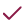 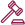 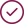 Sospeso
Revocato
Chiuso
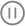 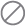 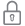 Categorie
6
Attivo per acquisti successivi
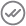 MERCEOLOGICHE
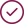 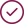 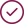 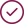 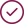 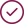 Servizi di vigilanza (2/2)
Servizio integrato energia 4 (1/3)
CONVENZIONI
Servizio integrato energia 4
ACQUISTI VERDI
L’iniziativa prevede la prestazione di attività di gestione, conduzione e manutenzione degli impianti tecnologici di climatizzazione, invernale ed estiva, e degli impianti elettrici, compresa la fornitura dei vettori energetici e l'implementazione degli interventi di riqualificazione e di efficientamento energetico
Servizi / Prodotti
Servizio Energia «A»: vettore energetico, gestione, conduzione e manutenzione ordinaria e straordinaria degli Impianti di Climatizzazione Invernale o Termici
Servizio Elettrico «B»: vettore energetico, gestione, conduzione e manutenzione ordinaria e straordinaria degli Impianti Elettrici e di Climatizzazione Estiva
Servizio tecnologico Climatizzazione Estiva «C»
Servizio Tecnologico Impianti Elettrici «D»
Servizio Energy Management «E»: Efficientamento Energetico
Servizi di Governo «F»: Anagrafica, Call center
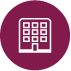 Gestione degli immobili
Lotti
16
Attiva dal
29/01/2021
Durata della Convenzione
24 mesi + 18
Durata dei contratti
6 o 9 anni
Vantaggi
Gestione Energetica unificata di tutti gli edifici in convenzione, relativamente a tutti gli impianti termici ed elettrici, compresa la manutenzione ordinaria e straordinaria
Realizzazione degli interventi di riqualificazione energetica ed efficientamento energetico degli edifici
Interlocutore unico per la fornitura dei vettori energetico ed elettrico e per tutte le manutenzioni ordinarie e straordinarie degli impianti
Modalità di acquisto
Ordine diretto
Link utili
Scheda riassuntiva
Legenda stati
Pubblicato
Aggiudicato
Attivo
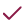 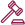 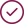 Sospeso
Revocato
Chiuso
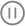 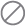 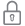 Lotti
16
Attivo per acquisti successivi
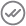 GEOGRAFICI
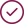 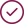 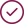 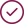 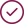 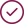 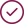 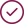 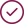 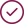 Legenda stati
Pubblicato
Aggiudicato
Attivo
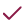 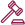 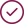 Sospeso
Revocato
Chiuso
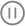 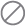 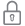 Lotti
16
Attivo per acquisti successivi
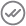 GEOGRAFICI
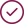 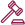 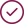 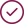 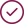 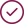 Servizio integrato energia 4 (3/3)
Indice
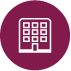 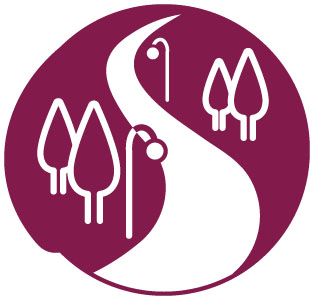 Strade, verde pubblico e gestione del territorio
Gestione degli immobili
Gestione ed efficientamento energetico degli impianti di illuminazione pubblica di proprietà degli Enti Locali - Enti Piccoli (1/3)
ACCORDI QUADRO
Gestione ed efficientamento energetico degli impianti di illuminazione pubblica di proprietà degli Enti Locali - Enti Piccoli
ACQUISTI VERDI
L’iniziativa prevede servizio di gestione, conduzione e manutenzione degli impianti di Illuminazione Pubblica, nonché la realizzazione degli interventi di efficientamento energetico e di conformità normativa.
Servizi integrati
Efficientamento energetico (progettazione integrata e realizzazione degli interventi di efficientamento energetico, sostituzione di tecnologie obsolete con tecnologia LED o tecnologia equivalente/superiore, realizzazione del sistema di telecontrollo, etc...)
Gestione, conduzione, manutenzione e adeguamento normativo degli impianti di illuminazione pubblica
Servizi di governo, ovvero censimento degli impianti e monitoraggio dei consumi, programmazione operativa degli interventi, pronto intervento, contact center, etc..
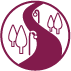 Strade, verde pubblico e gestione del territorio
Lotti
21
Attiva dal
20/10/2022
Durata della Convenzione
24 mesi + 12
Vantaggi
Durata dei contratti
9 anni
Affidamento contrattuale basato sul Partenariato Pubblico Privato (PPP) e sull'Energy Performance Contracting (EPC) che permette la contabilizzazione off-balance, da parte delle Pubbliche Amministrazioni, degli investimenti relativi alla riqualificazione degli impianti di illuminazione pubblica
Risparmi immediati in bolletta tramite una notevole riduzione dei consumi elettrici
Modalità di acquisto
Ordine diretto
Link utili
Scheda riassuntiva
Legenda stati
Pubblicato
Aggiudicato
Attivo
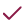 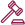 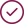 Sospeso
Revocato
Chiuso
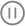 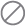 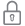 Lotti
21
Attivo per acquisti successivi
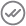 GEOGRAFICI
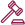 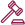 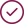 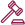 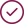 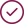 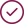 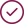 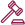 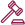 Legenda stati
Pubblicato
Aggiudicato
Attivo
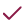 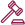 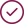 Sospeso
Revocato
Chiuso
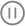 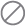 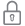 Lotti
21
Attivo per acquisti successivi
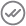 GEOGRAFICI
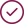 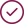 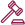 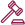 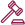 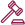 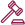 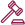 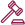 Legenda stati
Pubblicato
Aggiudicato
Attivo
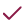 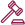 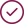 Sospeso
Revocato
Chiuso
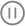 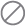 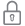 Lotti
21
Attivo per acquisti successivi
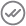 GEOGRAFICI
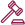 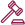 Gestione ed efficientamento energetico degli impianti di illuminazione pubblica di proprietà degli Enti Locali - Enti Piccoli (3/3)
Servizio luce 4 (1/2)
CONVENZIONI
Servizio luce 4
ACQUISTI VERDI
L’iniziativa prevede la prestazione del servizio di gestione degli impianti di illuminazione pubblica e semaforica e del relativo efficientamento energetico
Servizi / Prodotti
Acquisto di energia elettrica
Esercizio degli impianti
Manutenzione ordinaria e straordinaria degli impianti
Eventuale gestione dei carichi esogeni elettrici e meccanici
Interventi di riqualificazione energetica, di adeguamento normativo, di adeguamento ed innovazione tecnologica
Servizi aggiuntivi di “smart city” e assistenza alla redazione e revisione dei Piani Urbani del Traffico (PUT) e dei Piani Regolatori dell’Illuminazione Pubblica Comunale
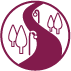 Strade, verde pubblico e gestione del territorio
Lotti
12
Attiva dal
12/02/2019
Durata della Convenzione
24 mesi + 12
Durata dei contratti
6 o 9 anni
Vantaggi
Gestione integrata dell'intero servizio di illuminazione pubblica
Affidamento contrattuale basato sull’Energy Performance Contracting, che permette il conseguimento di notevoli risparmi energetici
Messa a norma degli impianti e adeguamento tecnologico / efficientamento energetico
Modalità di acquisto
Ordine diretto
Link utili
Scheda riassuntiva
Legenda stati
Pubblicato
Aggiudicato
Attivo
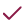 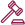 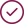 Sospeso
Revocato
Chiuso
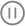 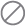 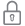 Lotti
12
Attivo per acquisti successivi
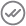 GEOGRAFICI
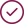 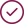 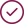 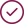 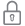 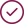 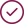 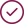 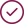 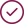 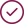 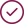 Servizio luce 4 (2/2)